Navigating the Clouds with an Enterprise IT Strategy
The importance of understanding risks in strategic innovations

Clayton BurtonJason LongFred Miller
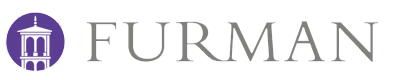 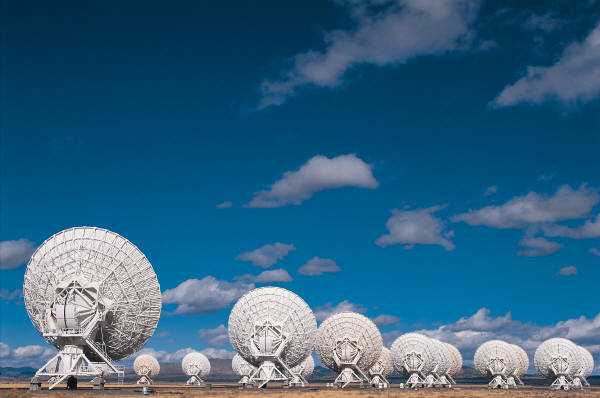 Agenda (and obligatory cloud picture)
IT Strategic Planning and the Cloud
The Role of Various Cloud Models
Identity Management
Shibboleth in Detail
Lessons Learned
Future considerations
About you?
Interested more in security, strategy, or cloud apps?
Have a strategic plan the addresses cloud services?
Cloud Services for email/calendar?
Other types of cloud services?
Single sign-on solutions?
Using Internet2 Net+ services?
Have a strategy for cloud and BYOD?
About Furman University
Private liberal arts university
750 acres campus in Greenville, South Carolina
2650 undergraduates
96% live on-campus
Division 1 athletics
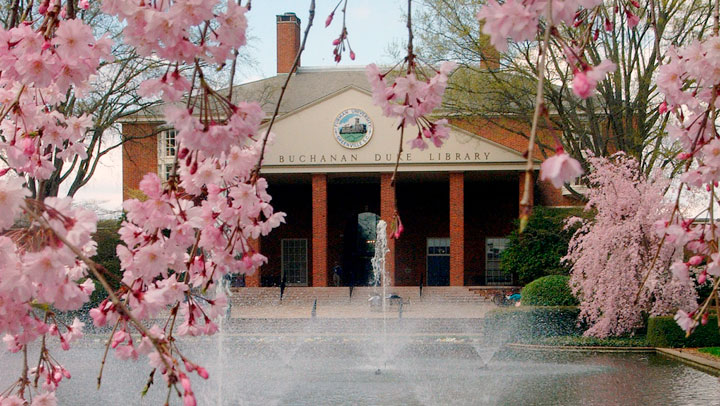 Furman’s IT Strategic Plans
2007 
II.24.2 Establish an efficient central system that serves as the information window to Furman University
Implement Single Sign-On
2011
2. Champion scalable information technology innovations and best practices. 
Enable efficient operations using appropriate vendor, cloud, and open source solutions.
[Speaker Notes: The 2007 IT Strategic Plan was over 50 pages long. Among it’s long list of goals was a tactic to “implement single sign-on”

Our 2011 IT Strategic Plan was much more concise. We stated our vision as
“…providing the campus community with a digital information environment that reflects and advances the high quality of Furman’s academic program and physical campus.”

The Five main goals of the 2011 plan:
1. Establish a new IT Service Center as the nexus of technology support excellence.
 
2. Champion scalable information technology innovations and best practices. 
 
3. Improve enterprise information systems functionality and usability.
 
4. Establish a state-of-the art system and processes for digital media distribution.
 
5. Provide a robust, consistent, and reliable campus network infrastructure.

You can download the plan from here: http://www2.furman.edu/sites/ITS/About/Pages/ITSReports.aspx]
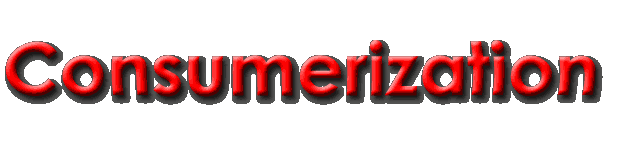 Industry
Govt. / Legal
Consumers
Higher Ed Institution
Consortia
Foundations
[Speaker Notes: This is a concept map of major economic forces affecting higher education

Your higher education institution in shown at the center, acted upon, and with, the government, foundations, consortia, industry, and, of course, consumers.

There are consumers on our own campus who are contributing to the decisions we make.
More and more we're seeing industry marketing directly to these on-campus consumers, and then these consumers are coming to IT with their expectations for IT services.
It used to be that people on campus would come to IT and say "we'd like a new service, what should we do?" Now we are seeing these consumers, the people on our campus, saying "Here is what we want to do - make it work." They've already selected a solution.]
Affecting institutions’ strategy
Innovation
Collaboration
Communication
Service
[Speaker Notes: Is consumerization affecting your institution's strategy?

At Furman we  believe it is. Devices and services are being developed for the consumer, and people want to use these devices and services to do their work.

At the same time, the University has been driving a strategy to digitize the way it does business. The choices we make for the University's information architecture (the digitization of our business processes) increasingly needs to be prepared for innovations arising from the industry to consumer space.]
Investing in an IT project portfolio
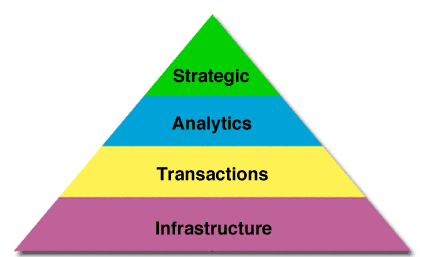 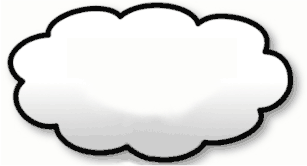 [Speaker Notes: This model was adapted from work done by the MIT Center for Information Systems Research.

The MIT CISR notes that across all IT organization, not just higher ed, that typically 85% of projects are for “keeping the lights on”. The remaining 15% of projects are strategic initiatives intended to advance the digitization of the business. Better IT organizations can push this ration from 85/15 to 80/20.

This pyramid shows the relative dollars of an IT project portfolio. Most investment will be in infrastructure and transaction systems.

What we tell our IT Governance at Furman is to think of IT projects as an investment portfolio. Just like a financial investment portfolio, if all you make are conservative investments, you won’t achieve the same level of return as organizations that include some risk in their portfolio. We see our investment in strategic IT projects as where we are taking risks to advance the University’s business.]
Innovation within the IT Portfolio
Increasing Risk
Adapted from Ross and Weil, IT Savvy: What Top Executives Must Know to Go from Pain to Gain, Harvard Business Press, 2009, fig. 3-2.
[Speaker Notes: Possible discussion of « categories of risk »

Will as many as 50% of strategic innovations fail?]
Consumerization & cloud services
IT as a partner, not competitor 
Technology contract approvals 
Compliance reviews
Leadership agreement on a platform approach
Post-implementation reviews
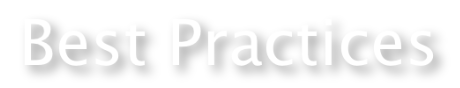 [Speaker Notes: Furman University policy requires that the CIO approve all contracts for technology purchases, leases, or services.

This policy helps us work with departments as a partner to help them make the best decisions for the University’s information architecture. It also allows us to check contracts for compliance with regulations such as HIPAA, PCI-DSS, FERPA, and others. BTW- Furman is PCI SAQ B compliant – no credit card information is stored on computers on Furman’s campus; nor are there dedicated terminals used for credit card transactions on our campus network.

We have also used our IT Governance process to get our campus leadership to agree that a digital platform that can be used across campus is a better approach than using disparate systems for individual departments.

Finally, Furman has begun  process to review projects after their implementation. This “post implementation review” helps us determine whether the original objectives of the project were met, and what others steps we should take to improve the digital platform under review.]
Vision: One place for all your Furman stuff...
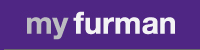 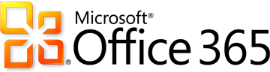 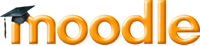 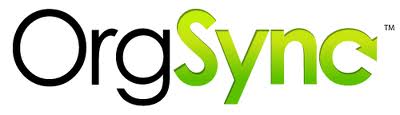 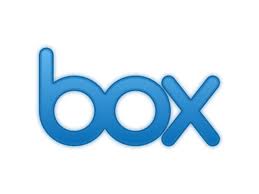 more...
[Speaker Notes: This is a very simple way of describing how we are working to unify campus access to disparate cloud systems using single sign-on from within our campus porta.]
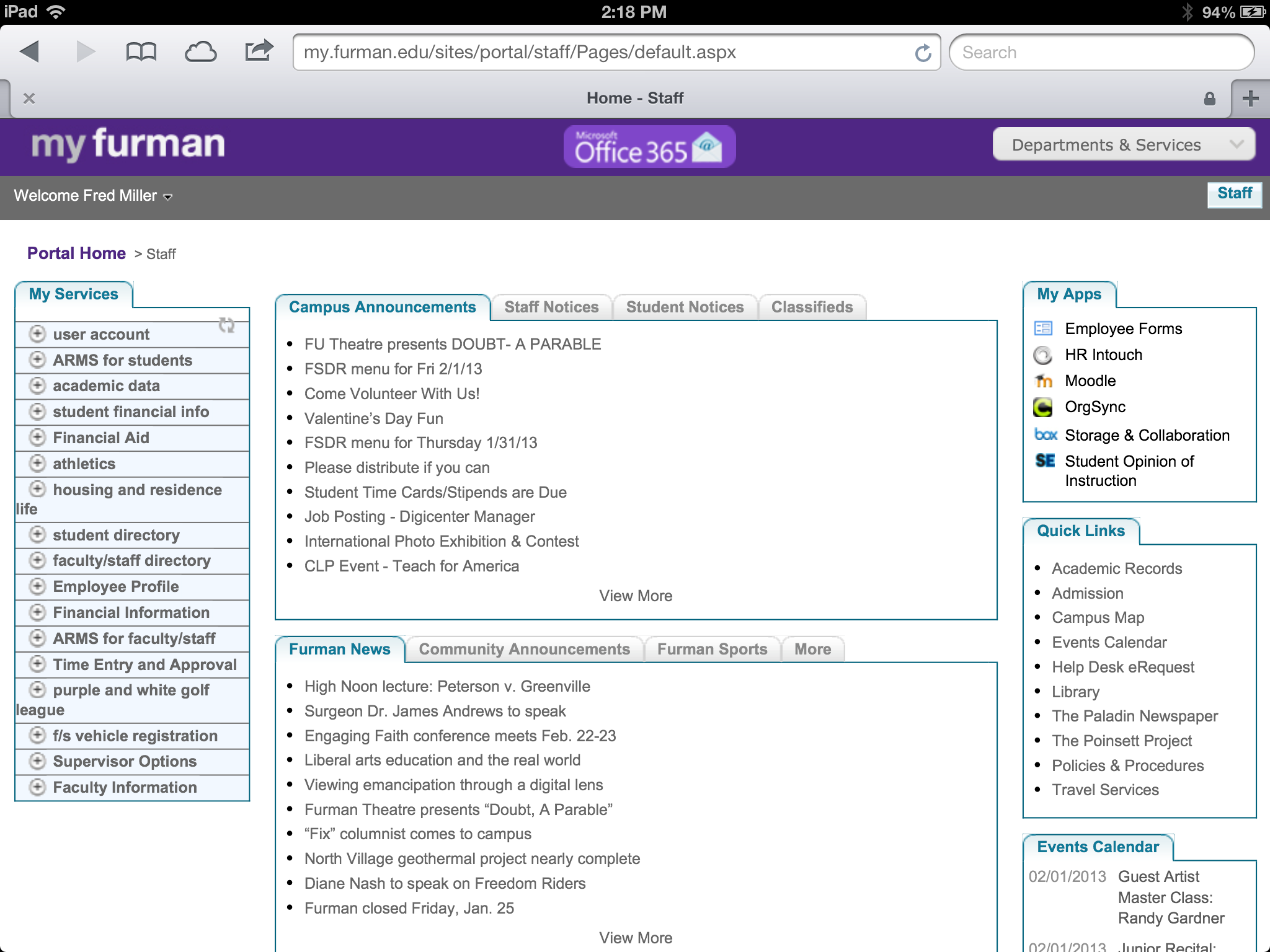 [Speaker Notes: While we know our portal still needs usability improvements, this is how the portal looked back in February. We’ve recently added single sign-on access to our MyFurman portal.

Note: not all Furman’s cloud solutions are available from with MyFurman, just the ones with single-sign on access. (e.g. our PCI-DSS 3rd party payment solutions.)]
Models of cloud services & risks
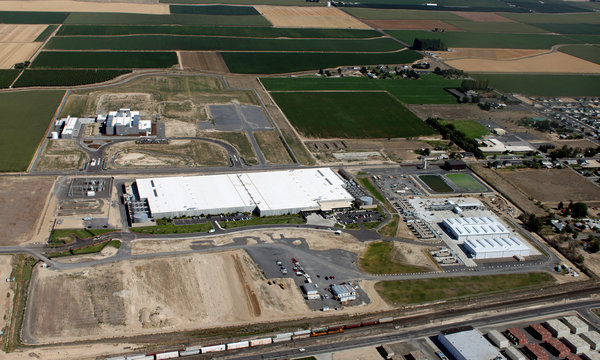 Software As  A Service: “Cloud As A Kit”
Infrastructure As A Service: “Pay As You Go”
Collaboration Opportunities
[Speaker Notes: Photo is of a Microsoft data center in Washington, from NY Times article, September 24, 2012.]
SaaS – “Cloud as a Kit”
Over 40 Software-As-A-Service contracts
Event scheduling
PCI-DSS solutions
Admission
OrgSync
More
Office 365
Box
Risks?
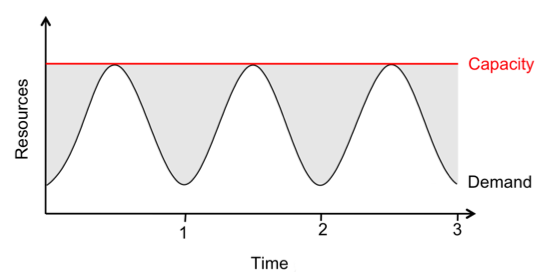 [Speaker Notes: Diagram notes that in the traditional server model, you needed to size the server for maximum capacity. 

SaaS cloud vendors typically sell their services at a single price, very similar to what you would expect to pay using the old on-premise model. However, many of the SaaS vendors are using other vendors cloud solutions to deliver their services.]
IaaS - “Pay as You Go”
Amazon, Moodle & Mobile
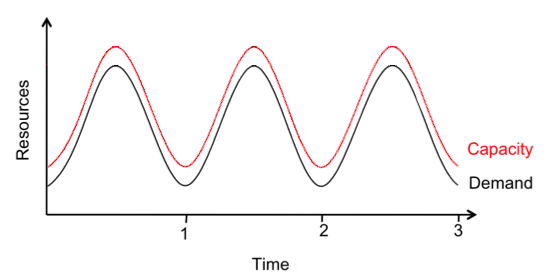 [Speaker Notes: Vendors use the IaaS “Pay As You Go” model to only use as many server resources as they need.

Furman has begun using Amazon for cloud services, too. We now host a Moodle instance on Amazon. We also host our edge.furman.edu mobile platform on Amazon.]
edge.furman.edu
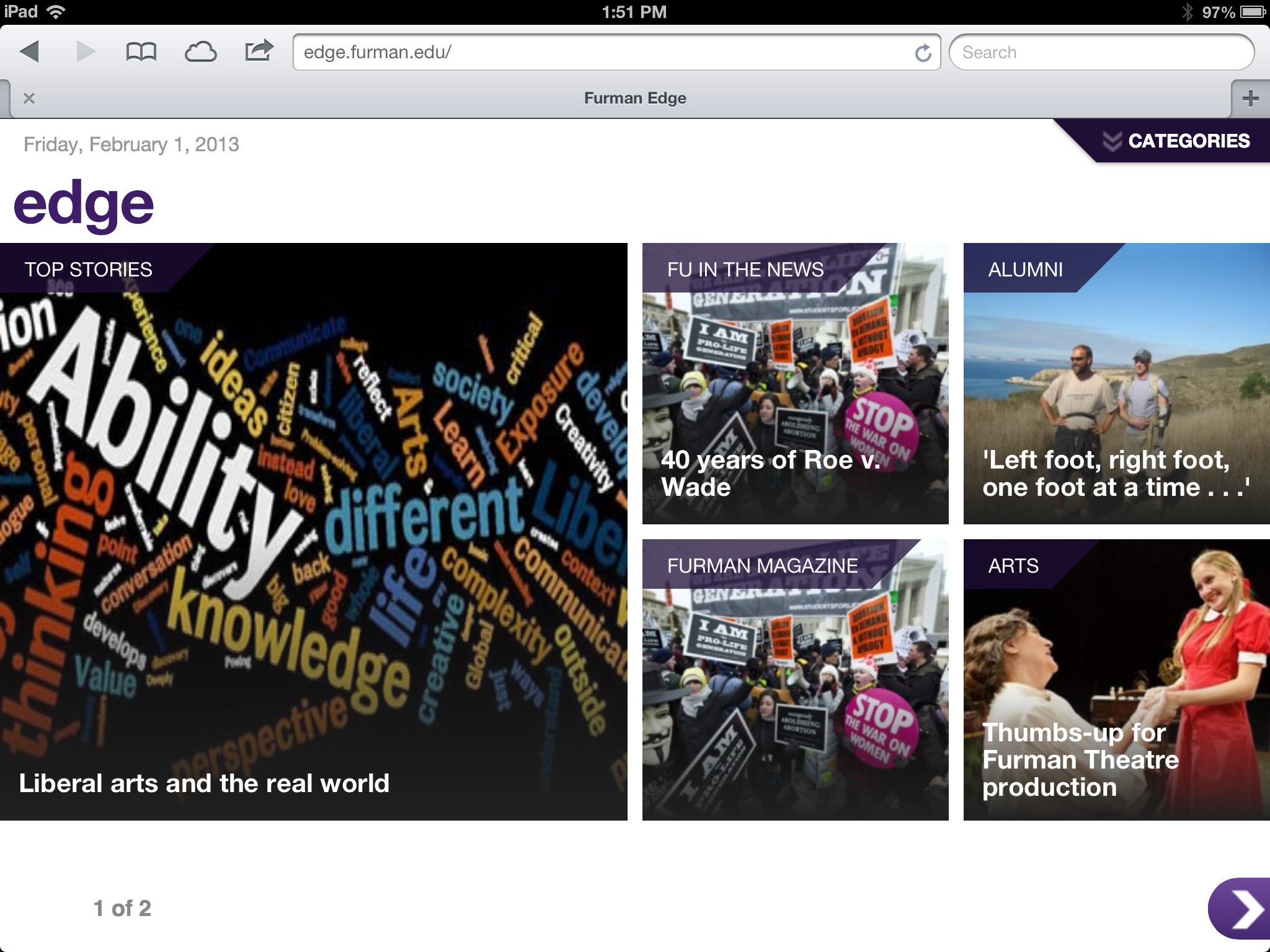 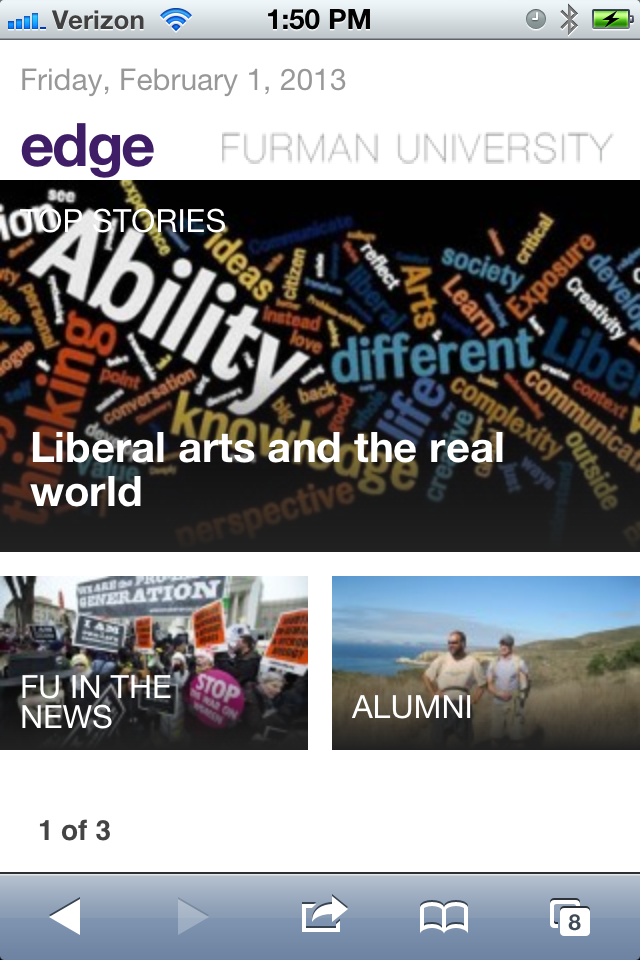 [Speaker Notes: Check out http://edge.furman.edu

While it looks like a responsive web application that resizes to present Furman news and digital content to the web, tablets, and smartphones, it’s also the heart of our new digital platform.

Running on Amazon servers we can scale up server resources as needed. We use open source Wordpress software, and some custom design work, not only to present our mobile content, but it’s also designed to provide news content to our university web site, and digital signs on campus.]
Identity management
Identity strategy: provisioning and de-provisioning 
The university portal: when is single sign-on appropriate 
Shibboleth and federated identity
One place for "all your campus stuff" 
Risks?  Costs?
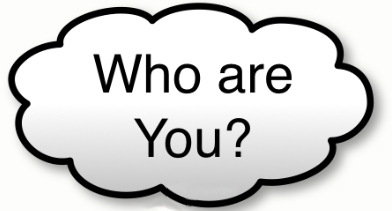 [Speaker Notes: Now we’re going to do a deeper dive into how identity management is at the heart of Furman’s cloud strategy.]
One identity, infinite services
Motivations
Consumerization-driven services expected
Excellent usability:  fewer passwords; fewer URLs
Provisioning and removing user access easier
3rd party services never see passwords
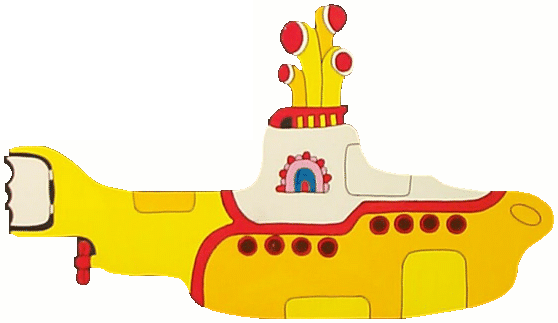 [Speaker Notes: Transition:  leadership perspective vs. SSO specific, Furman specific, and details specific to our choices
Can log into CNN through Facebook
Portal centralization
Auto-provisioning is key
Giant targets like Box or Microsoft being compromised doesn’t get all your data

The big benefit to the way we do identity management is that our vendors never see Furman passwords. That way, like compartments in a submarine, if one vendor’s information is compromised, information from other vendors remains secure.]
One password, infinite access
Risks
Too much access: one password for (almost) everything
Log out confusion possible
Possible critical failure point
Social engineering weakness
Less direct control
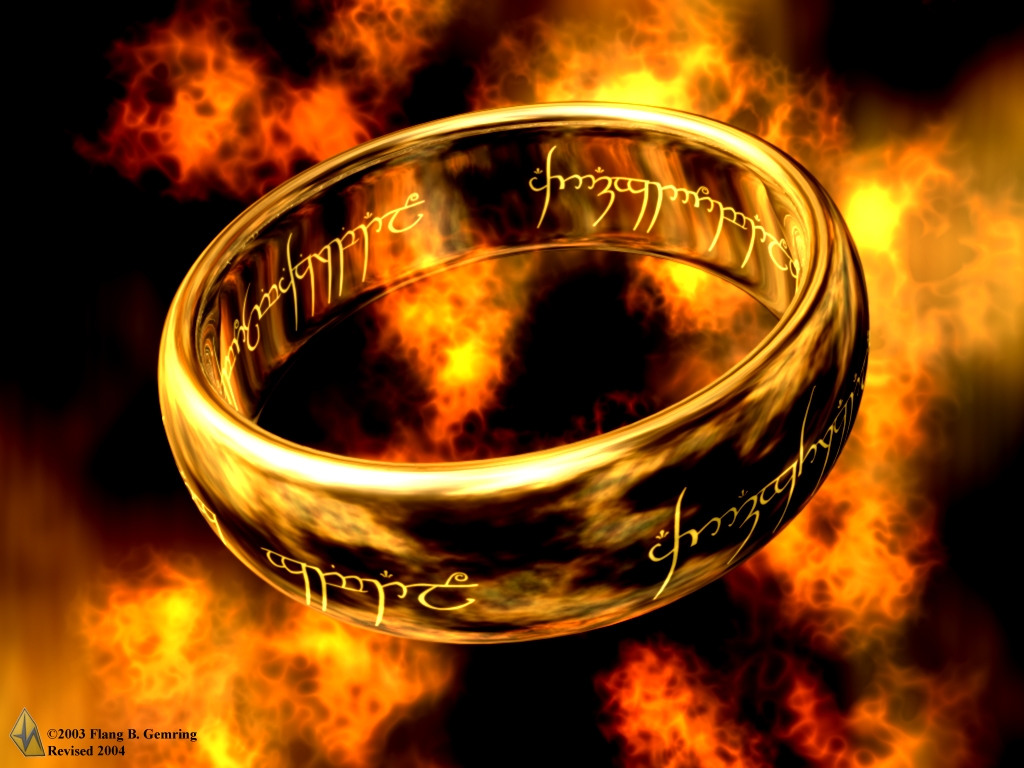 [Speaker Notes: Same password you use to reserve a room also shows your salary information
Architecture weakness; can keep help from being received or given
Although once logged in, if the server is down the service continues
One well-placed phishing email can really hurt
Working with vendors and contracts instead of employees and systems]
SSO choices
Interdependent, overlapping, standard-resistant choices
Not just services you know you will have
Complex decisions made quickly with limited information
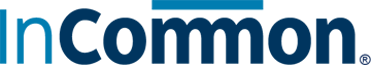 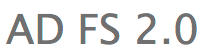 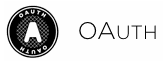 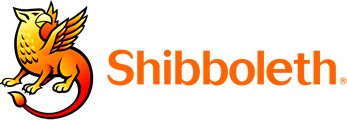 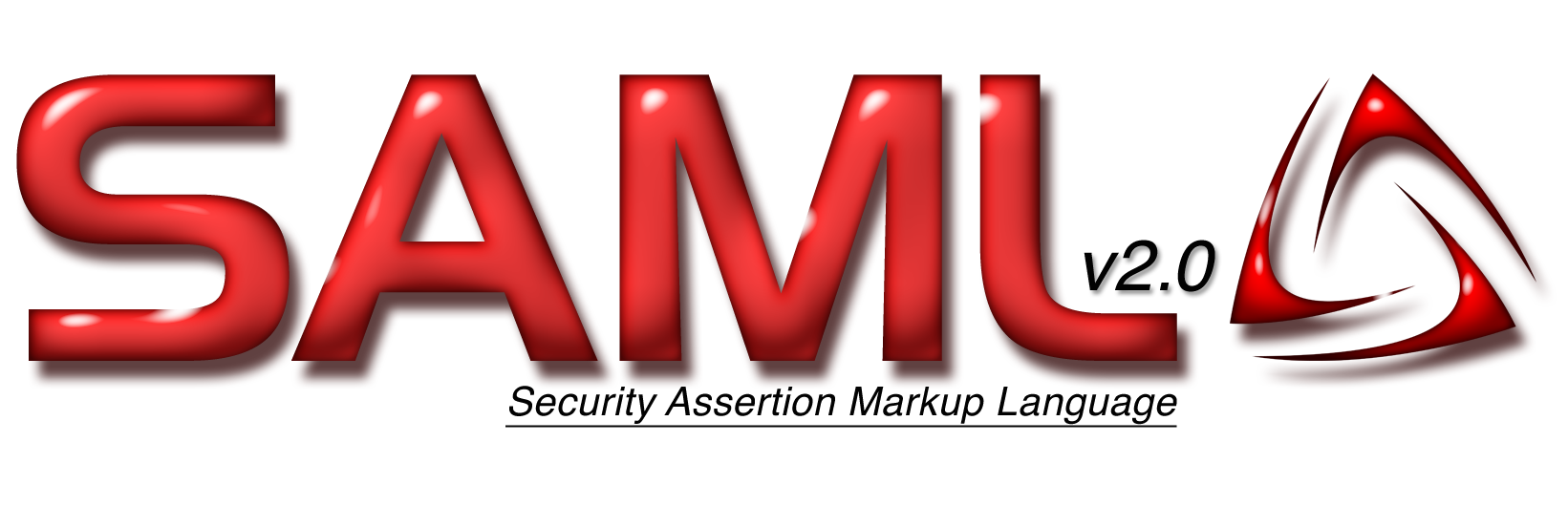 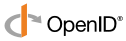 [Speaker Notes: Not all are separate choices; standard “resistant” meaning standards are developing but are not industry-wide
Industry marketing to departments directly, glossing over the IT details]
Additional considerations
Moving from managing systems to managing services
TRUST
Consultants vs. training
Wide net vs. standardizing support
Total cost of architecture
Redundancy
Staffing:  anchoring the cloud
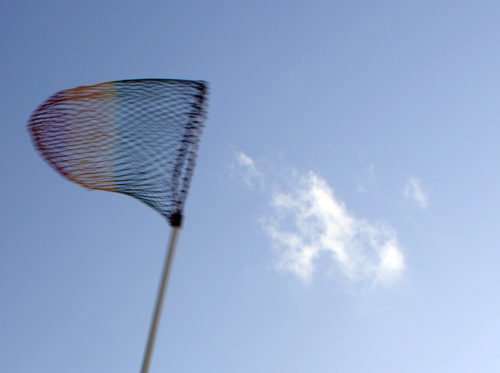 [Speaker Notes: Potentially different way of thinking for staff
Clean and quick but expensive to create and extend vs. slow and potentially messy with a high initial soft cost but hopefully low cost to extend
Wider support means greater flexibility when adding services, but more total support required
You can’t outsource “bringing it all together” – someone still has to manage all the anchors]
Our current SSO setup
[Speaker Notes: Messy
Created quickly and organically as needs arose and as we were learning]
Future SSO setup
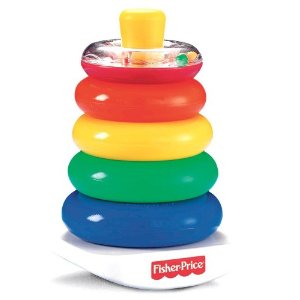 [Speaker Notes: So simple a child could understand it 
Key difference:  Sharepoint 2010
Most important slide we’ve shown]
Intermediate step
[Speaker Notes: Shibboleth can be inserted later]
Furman’s choices
SSO Easy for speed of deployment
Fischer International consulted for Shibboleth installation
Consolidation of architecture in phases
Redundancy of key systems
Moving to shibboleth standard and in-house support
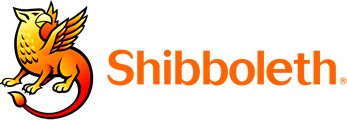 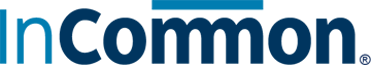 [Speaker Notes: You can pay someone to handle it all for you – either SSO connections, Shibboleth SP control, or both
Architecture is fairly well-documented online
Our ADFS setup is currently robust and risk is well-mitigated; Shibboleth needs the same
In-house support through Shibboleth gives us control, better knowledge, and controls costs; also to support the InCommon federation
Transition:  Shibboleth in more detail]
Where do Shibboleths come from?
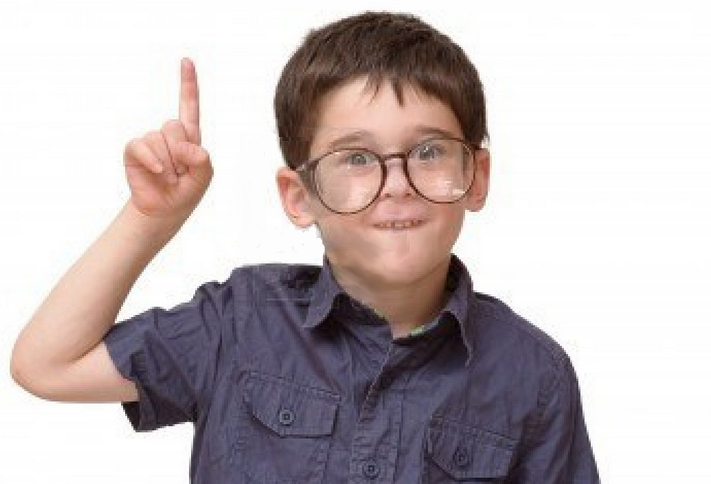 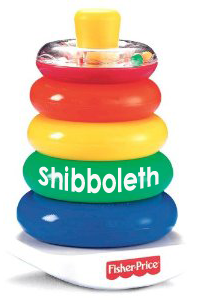 SAML
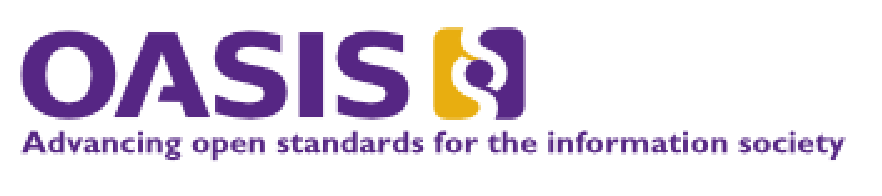 Security Services Technical Committee (SSTC)
3 versions:
v1.0 in 2002
v1.1 in 2003
v2.0 in 2005 (most recent version as of Apr 2013)
[Speaker Notes: SAML is a very mature stancard]
SAML's building blocks
SAML Core: the data that's transmitted
assertions, requests, responses

Bindings: how the data's transmitted
ie: SOAP, HTTP POST, HTTP Redirect (GET)

Profiles: describe use cases in detail
SAML 2.0 Profiles
SSO Profiles
Web Browser SSO Profile
Enhanced Client or Proxy (ECP) Profile
Identity Provider Discovery Profile
Single Logout Profile
Name Identifier Management Profile
Artifact Resolution Profile
Assertion Query/Request Profile
Name Identifier Mapping Profile
SAML Attribute Profiles
[Speaker Notes: The web browser SSO profile is most important]
SAML Flowchart  Phase 1	You request a resource
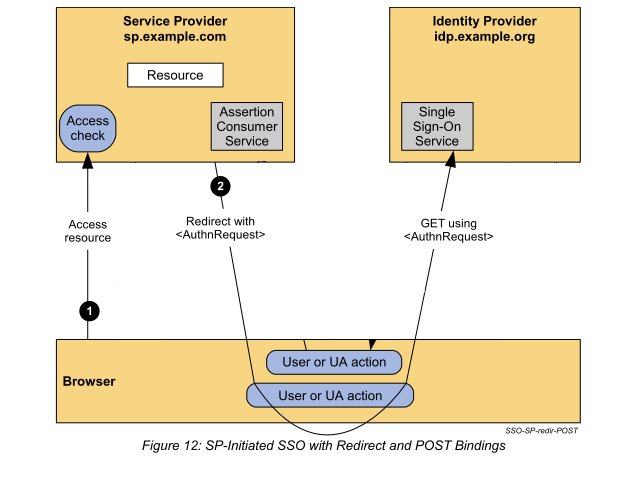 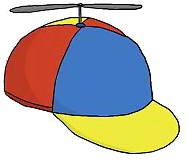 [Speaker Notes: Note the idp.example.org in this example is on Furman’s campus]
SAML Flowchart  Phase 2	Login if you haven't already
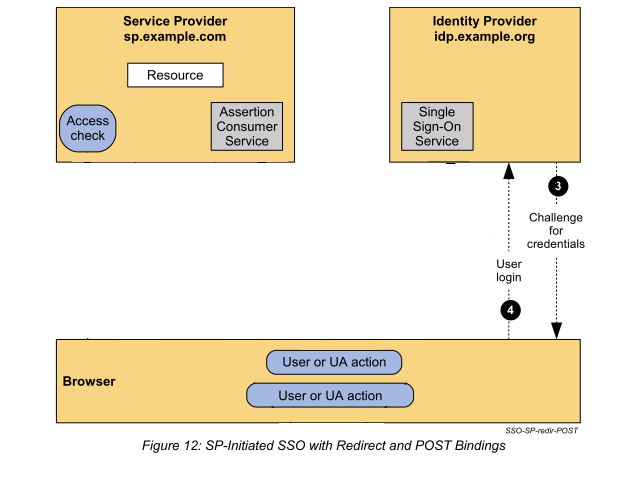 Here's the login!
(the Single sign-on)
SAML Flowchart  Phase 3	You get the resource
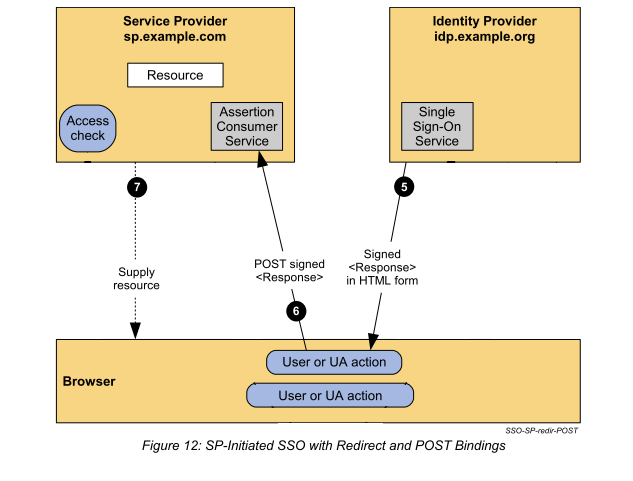 SAML Flowchart (complete)from Oasis SAML v2 Technical Overview PDF
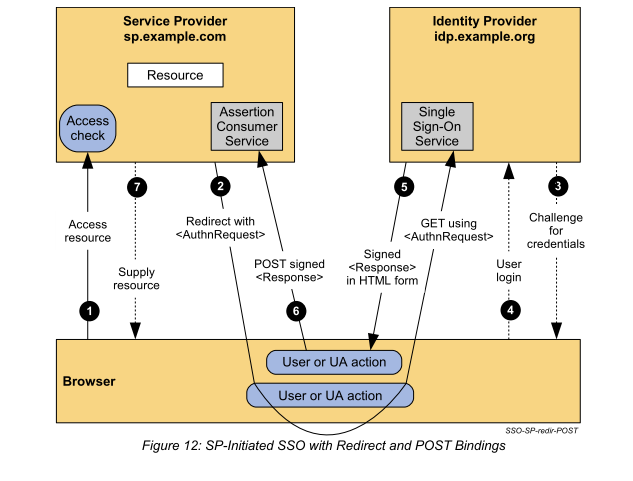 WAYF?
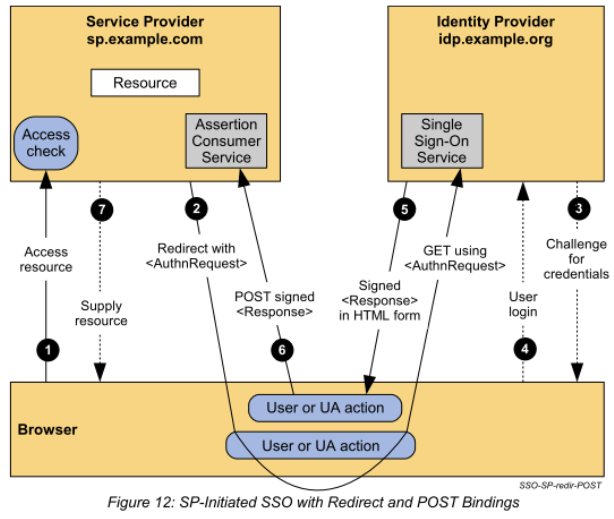 Where Are You From?
aka "Discovery"

How the SP knows which IdP

inherent in the URL, 
ie: furman.SP.com

passed in the URL
	ie: SP.com/furman

SAML 2.0 IdP Discovery Protocol

Just ask!
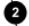 SAML Metadata
Don't mind me! I'm just the Metadata!
usually maintained by your Federation
adds security
SPs and IdPs specified
certificates
more maintainable
configuration stored in one place
simplifies process of adding SPs
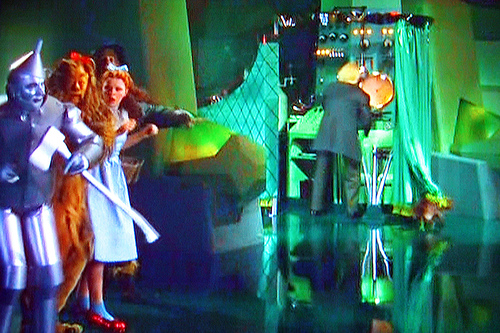 Where's the Metadata?
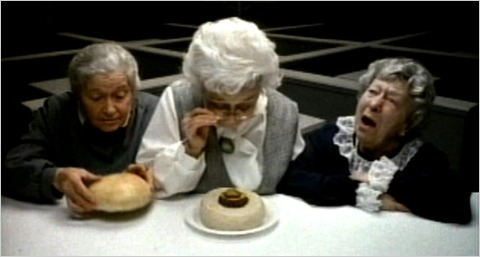 For InCommon:
https://wayf.incommonfederation.org/InCommon/InCommon-metadata.xml
About 6 MB
Take care to configure servers properly using HTTPS!
Additional Considerations
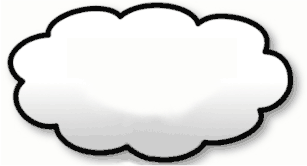 Service Logout vs. Session Logout
see SAML 2.0 Single Logout protocol and profile
Shibboleth IdP Clustering
Internet2 recommends Terracotta
Stateless Clustering: requires customization
Active-Passive redundant servers
[Speaker Notes: We handle getting users to understand session logout as an education challenge.]
Lessons learned
Identify risks
Educate the community
Manage Change
Leadership support key
TRUST
[Speaker Notes: What is the cloud?
Security]
Challenges & opportunities
More Mobile
Virtualization
Data center in the cloud
More collaborations
When to partner?
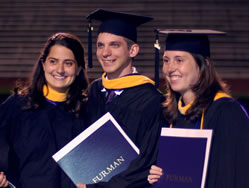 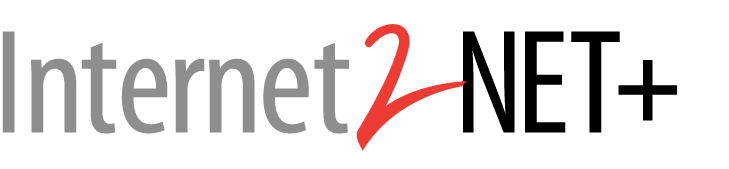 [Speaker Notes: We’re considering the new Net+ Cloud VOIP solution]
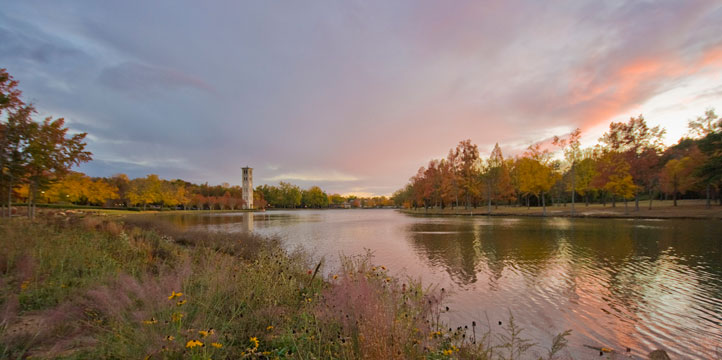 Thanks
“Above the Clouds: A Berkeley View of Cloud Computing” http://radlab.cs.berkeley.edu/publication/285
Shibboleth documentationhttps://wiki.shibboleth.net/confluence/display/SHIB2/Home
More about Shibbolethhttp://shibboleth.net
[Speaker Notes: Thanks! Here are some links to additional resources]